10 Things to Knowabout ministry to people with hearing loss
By Pastor Jim Behringer
Director, WELS Special Ministries
There are more of them 	than you think
1
Even the deaf don’t fit a single pattern

People can have hearing loss at any age

It’s an invisible barrier

You’ll be surprised when you identify how many you know!
One size doesn’t fit all
2
Sign language or assistive listening devices do not help everyone with hearing loss

Solutions depend upon variables:
	Form of hearing loss, degrees of loss, 	reading level, age, etc.
Many people with hearing loss 		are in denial
3
Identifying who needs help requires detective work 
People with hearing loss will not identify themselves and some will not admit it to themselves
Then why bother?  “If they need help, they should ask!”
Why bother?
3
We are a means of grace church
The Lord urges us to bear with the weak
We may whet their appetite
The Lord has equipped His people for ministry to them
Shouldn’t Christians take the lead in helping?
The Lord will bless your other ministry as you learn to help all worshipers
Some solutions aren’t very technical or expensive
4
Here are some solutions that don’t require a lot of money or expertise:
Put everything (including prayers) in the service folder
Provide printed copies of sermons
Beware of blind spots, pay attention to lighting, have worship leaders face the congregation
Involve family, singles, youth, etc
Note taking during church 
Turn on the captioning!
Some solutions aren’t very technical or expensive
4
Here are some solutions that don’t require a lot of money or expertise:

Make use of the church web site and other Internet resources

Prepare for expanding the ministry by asking for memorials, Sunday School offerings and Lutheran elementary school offerings
You have exciting new choices for this ministry
5
Some solutions will cost money or require investment of time:

Improve the church sound system
Assistive Listening Devices (ALDs)  - ear buds, looping
Interpreters (VRI – Video Remote Interpreting)
Voice recognition
Live time captioning
Sign language classes
You don’t have to do this on your own
6
This is the perfect time to practice the “priesthood of believers”!
Enlist someone in the congregation to be an “advocate” for this special need. Our Mission for the Deaf and Hard of Hearing (MDHH) can help advocates carry out their responsibilities
Coordinate ministry needs with pastor, church secretary, worship committee, family members
This ministry has crossover benefits for other members of your church
7
As you improve the way you serve people with hearing loss, other members of your church and visitors will also be helped
Thought question: who else might benefit if your church uses:
Printed sermons, complete bulletins, captioning, words on a screen, sign language interpreter, ALDs, improved sound system
Christians with hearing loss have gifts to serve Christ’s Church
8
Consider that WELS Christians with hearing loss have served:
On church councils and committees
As Christian teachers, pastors and professors
Doing clerical work for the congregation
Performing maintenance work for the congregation
Providing music! 
Not using their gifts deprives your church of needed workers and treats them as victims instead of redeemed servants of God
The Mission for the Deaf and Hard of Hearing has resources for you
9
Come to MDHH for:

Information – we can help you loop your church, find interpreters or show you how to use Video Remote Interpreting and much more!
Resources – we can supply videos to teach the sign language used in your services, a religious sign language dictionary, Sunday School materials developed for children with hearing loss and Adult Instructional Course for deaf adults
Equipment loan – unsure about using ALDs?  Try an MDHH loaner
Guest speakers – we can speak to your school, church leaders or church organization about this ministry
Seed money – we provide assistance for starting a deaf ministry
Sign language class – an online course is offered  by MLC
The Lord of the Church has some lost sheep with hearing loss
10
The Lord has chosen hearing loss and deafness for some people for His glory
They will remain outside our churches as long as we do not build communication bridges
We believe that the Holy Spirit uses the gospel to create faith.  If we don’t communicate the gospel in a form that can reach those with hearing loss, many will never know it
The Lord of the Church has some lost sheep with hearing loss
10
Christ died that they might serve Him and reign with Him:
“You were slain, and with your blood you purchased men for God from every tribe and language and people and nation.  You have made them to be a kingdom and priests to serve our God, and they will reign on the earth.”  (Revelation 5:9-10)
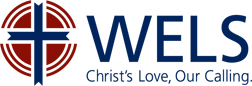 WELS Mission for the Deaf and Hard of Hearing (MDHH)
414-256-3241 (Special Ministries)  
www.WELS.net/deaf      
mdhh@wels.net